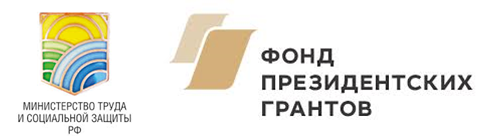 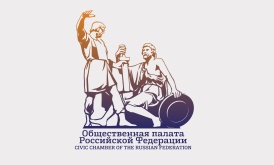 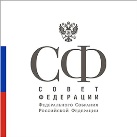 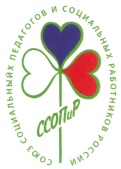 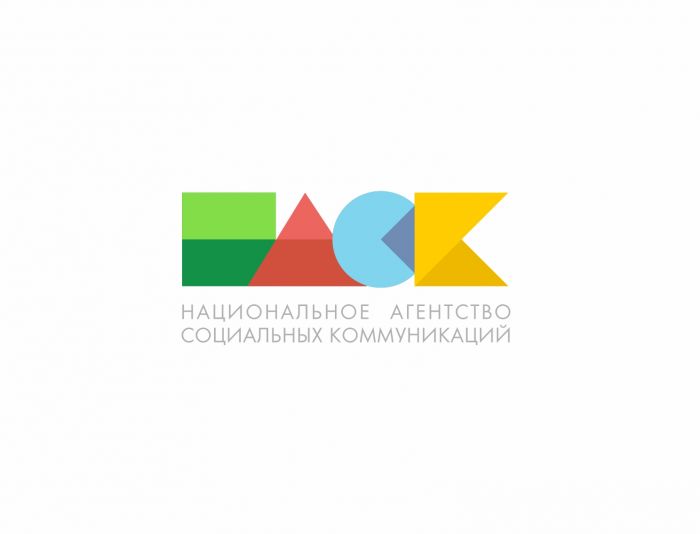 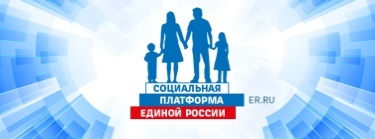 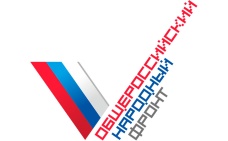 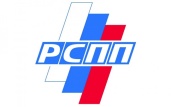 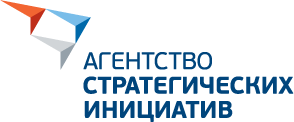 СТРАТЕГИЧЕСКАЯ СЕССИЯ«Образ будущего социальной сферы России. Социальная поддержка»
ДУМАЯ О ПОЖИЛЫХ – МЫ ДУМАЕМ О БУДУЩЕМ
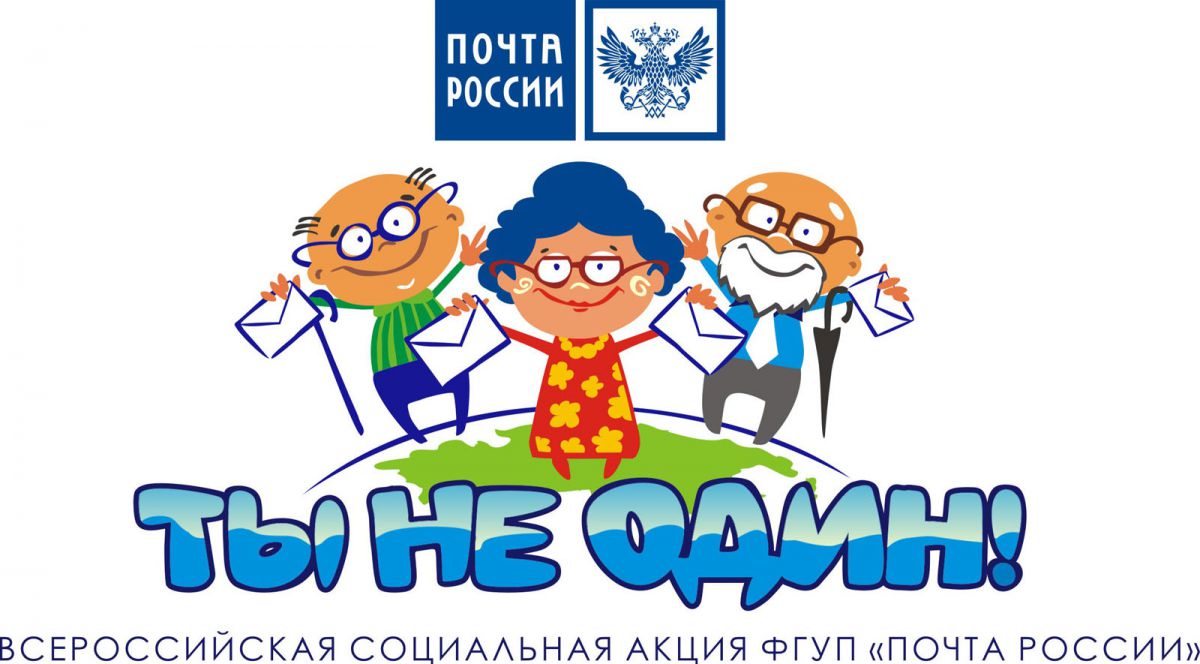 Уральский Федеральный округ
Свердловская область
г. Екатеринбург
г. Москва
02 марта 2018
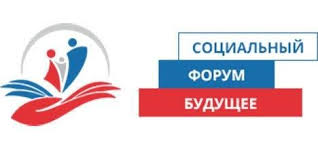 ДУМАЯ О ПОЖИЛЫХ – МЫ ДУМАЕМ О БУДУЩЕМ
ГЕОГРАФИЯ ФОРУМА
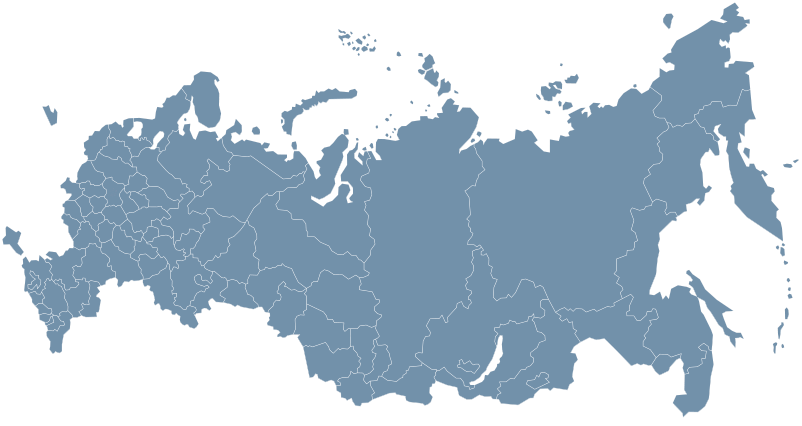 МОСКВА
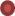 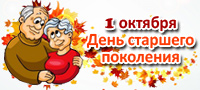 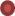 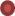 Екатеринбург
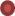 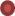 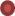 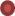 Ставрополь
Улан-Удэ
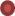 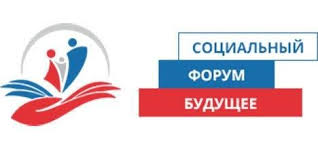 ДУМАЯ О ПОЖИЛЫХ – МЫ ДУМАЕМ О БУДУЩЕМ
НОРМЫ НАСТОЯЩЕГО
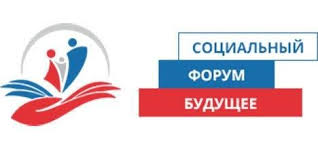 ДУМАЯ О ПОЖИЛЫХ – МЫ ДУМАЕМ О БУДУЩЕМ
БАРЬЕРЫ ПЕРЕХОДА
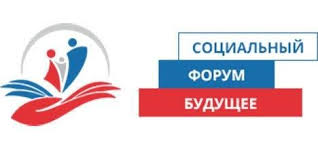 ДУМАЯ О ПОЖИЛЫХ – МЫ ДУМАЕМ О БУДУЩЕМ
БАРЬЕРЫ ПЕРЕХОДА
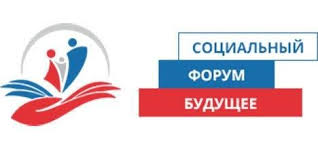 ДУМАЯ О ПОЖИЛЫХ – МЫ ДУМАЕМ О БУДУЩЕМ
БАРЬЕРЫ ПЕРЕХОДА
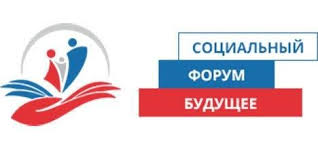 ДУМАЯ О ПОЖИЛЫХ – МЫ ДУМАЕМ О БУДУЩЕМ
БАРЬЕРЫ ПЕРЕХОДА
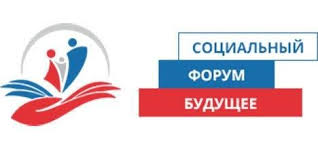 ДУМАЯ О ПОЖИЛЫХ – МЫ ДУМАЕМ О БУДУЩЕМ
БАРЬЕРЫ ПЕРЕХОДА
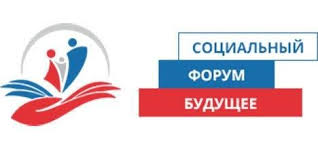 ДУМАЯ О ПОЖИЛЫХ – МЫ ДУМАЕМ О БУДУЩЕМ
Достойная и активная старость – приоритет государства

Поиск и реализация потенциальных возможностей и новых подходов, по повышению качества жизни пожилого человека, путем продления его активного долголетия
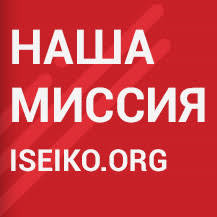 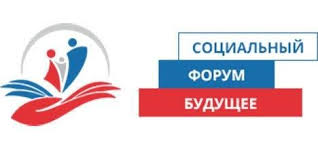 ДУМАЯ О ПОЖИЛЫХ – МЫ ДУМАЕМ О БУДУЩЕМ
Дорожная карта
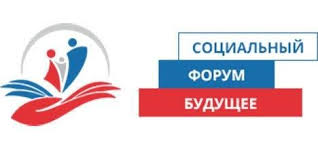 ДУМАЯ О ПОЖИЛЫХ – МЫ ДУМАЕМ О БУДУЩЕМ
Дорожная карта
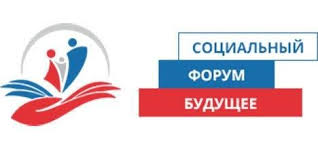 ДУМАЯ О ПОЖИЛЫХ – МЫ ДУМАЕМ О БУДУЩЕМ
Дорожная карта
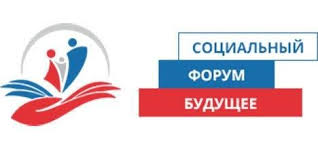 ДУМАЯ О ПОЖИЛЫХ – МЫ ДУМАЕМ О БУДУЩЕМ
Дорожная карта
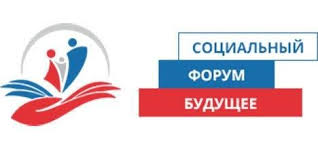 ДУМАЯ О ПОЖИЛЫХ – МЫ ДУМАЕМ О БУДУЩЕМ
ОБРАЗ БУДУЩЕГО
К 2025 году достигнут уровень качества жизни, позволяющий гражданам пожилого возраста смотреть в будущее уверенно (ежегодно уровень доходов трудоспособных граждан и пенсионеров увеличивается на 15%). 
	В  2020 году введено прогрессивное налогообложение по налогу на доходы физических лиц, по налогу на прибыль, введен налог с продаж, упрощены процедуры налогового администрирования. Средний размер пенсии составляет 40% от размера средней заработной платы гражданина за последние 5 лет его работы. 
	Четко законодательно определено понятие «профилактика обстоятельств, влияющих на ухудшение качества жизни гражданина» в сфере социального обслуживания. Профилактика стала государственной услугой, затраты на ее оказание оплачиваются (компенсируются) поставщикам услуги  по экономически обоснованному  нормативу затрат.
	Благодаря государственной политике, направленной на воспитание и внедрение ЗОЖ, существенно уменьшилось количество граждан, имеющих хронические и профессиональные заболевания (проведение обязательной диспансеризации, ежегодная выплата премии за счет уменьшения взносов на социальное и медицинское страхование гражданам, не имевшим в течение года дней нетрудоспособности по причине болезни в размере 1,5 среднемесячных зарплат). Большинство граждан начинают заботиться о своем здоровье с детских лет, не имеют вредных привычек, регулярно занимаются физкультурой и спортом (все работодатели создают условия для занятия работников спортом не менее 2 раз в неделю), имеют широкий круг интересов, широкий круг общения. 
	За счет повышения эффективности использования организаций оздоровления и отдыха  в "низкий сезон", когда стоимость отдыха снижается в среднем на 30%, оздоровление стало  доступно для пожилых граждан. Установлены льготные цены и предоставляются налоговые льготы туристическому бизнесу, занимающемуся оздоровлением детей и граждан пожилого возраста.	
	Действуют программы медицинского обслуживания граждан пожилого возраста, в каждом городе с численностью населения  свыше 300 тысяч работают гериатрические центры .
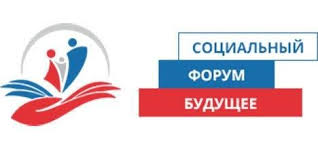 ДУМАЯ О ПОЖИЛЫХ – МЫ ДУМАЕМ О БУДУЩЕМ
ОБРАЗ БУДУЩЕГО
Внедрены стандарты паллиативного социально-медицинского ухода на дому, обеспечена доступность специального оборудования и специальных средств ухода за гражданами пожилого возраста, утратившими навыки самообслуживания. 
	Действует система гарантированного долговременного ухода за гражданами пожилого возраста, не имеющими семьи или близких родственников. Эффективно осуществляется межведомственное взаимодействие между медицинскими  и социальными учреждениями.
	Рынок социальных услуг отвечает запросам пожилых граждан, около 50% поставщиков услуг являются организациями  негосударственного сектора экономики.
	Созданы условия для активного долголетия («Детский сад» для взрослых, развита сеть клубов по месту жительства, функционируют «Школы пожилого возраста"). Опыт пожилых граждан используется как ресурс наставничества, волонтерства. 	
	Применяются такие гибкие формы трудовой занятости граждан старшего поколения, как работа в течение нескольких часов в неделю, нескольких дней в месяц. 
	Предусмотрены налоговые преференции, стимулирующие субъектов предпринимательской деятельности принимать на работу граждан пенсионного возраста. Осуществляется комплекс мер, направленных на обеспечение равноправного доступа граждан пожилого возраста к получению возможности дополнительного образования и обучения современным профессиональным навыкам и компетенциям.
	Действует институт наставничества на производстве, граждане пожилого возраста привлекаются в качестве консультантов.
	Сформирован позитивный имидж «красивого» (достойного) старения, в том числе путем предоставления бюджетных грантов и субсидий  СМИ.
	Реализуется комплекс мер, направленных на профилактику противоправных действий в отношении пожилых граждан, в том числе путем повышения правовой грамотности и обучения граждан пожилого возраста основам безопасности.
	Реализована государственная программа гражданского и нравственного воспитания молодежи в учебных заведениях.
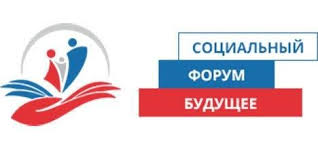 ДУМАЯ О ПОЖИЛЫХ – МЫ ДУМАЕМ О БУДУЩЕМ
Лучший способ предсказать свое будущее – стать его создателем!

П. Друкер
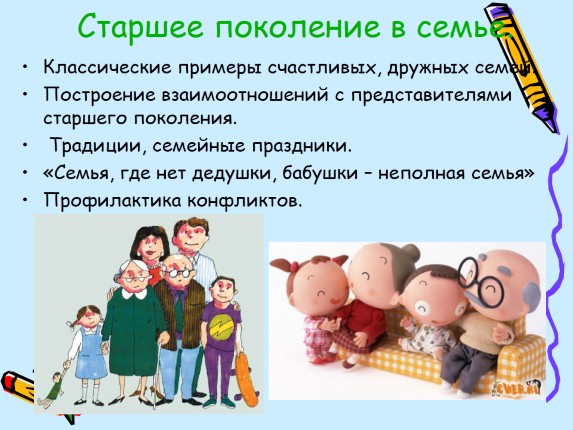 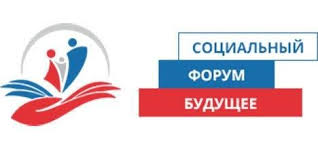 ДУМАЯ О ПОЖИЛЫХ – МЫ ДУМАЕМ О БУДУЩЕМ
СПАСИБО ЗА ВНИМАНИЕ!